2021 | NOVEMBRE
Introduction : Qu'est-ce que la dilution ? (vidéo)
2
[Speaker Notes: Dilution : ajout d'eau dans un mélange pour réduire la concentration d'un échantillon]
RÉSULTATSD’APPRENTISSAGE
Discuter de l'importance qu'il y a à diluer les échantillons d'eau
 Calculer un facteur de dilution
3
ACTIVITÉ
DE GROUPE
Dans les analyses portant sur la qualité de l'eau de boisson, quand des dilutions sont-elles nécessaires ?
4
[Speaker Notes: Analyse microbiologique – trop de bactéries rend difficile le comptage des plaques
Analyse physique – turbidité trop élevée (hors de la plage de détection du turbidimètre)
Analyse chimique – concentration chimique trop élevée (hors de la plage de détection)]
Comment effectuer une dilution
Ajouter un volume connu d'eau de dilution à un volume connu d'échantillon.
Exemple : 99 mL d'eau à un échantillon de 1 mL = dilution 100 X
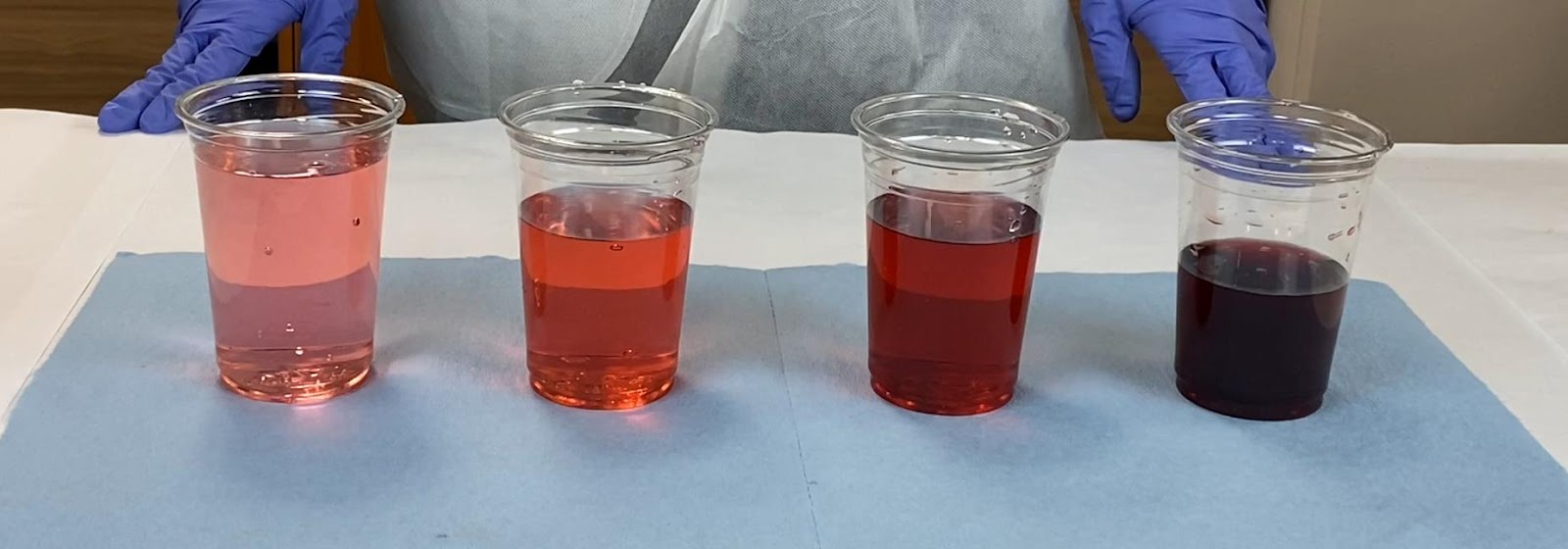 Source : CAWST
5
Facteurs de dilution
Étape 1 : CALCULER 
Volume total/Volume de l'échantillon = Facteur de dilution
6
[Speaker Notes: Après avoir dilué un échantillon, vous devez ajuster le résultat de l'analyse en le multipliant par un facteur de dilution.]
Facteurs de dilution
Étape 2: APPLIQUER 
Facteur de dilution x Résultat d'analyse = Résultat final
7
[Speaker Notes: Après avoir dilué un échantillon, vous devez ajuster le résultat de l'analyse en le multipliant par un facteur de dilution.]
Mise en pratique
Volume d'échantillon = 10 mL
Volume Total = 100 mL
Résultat du décompte des colonies = 15
Quel est le nombre total d'unités formant colonies (UFC) / 100 mL dans votre échantillon ?
8
Solution
Étape 1 : calculer le facteur de dilution
100 mL (volume total) / 10 mL (volume d'échantillon) = 10 (facteur de dilution)
Étape 2 : appliquer le facteur de dilution
10 (facteur de dilution) x 15 (# de colonies) = 150 UFC/100 mL
9
[Speaker Notes: UFC = unités formant colonies = # colonies sur la plaque d'analyse]
ACTIVITÉ
DE GROUPE
Travail de groupe (10 à 15 minutes)

EXERCICE SUR LA DILUTION
10
[Speaker Notes: Voir le Manuel du formateur pour obtenir des instructions relatives aux exercices sur la dilution.]
RÉVISION
Vous échantillonnez un puits protégé peu profond

Quel est le niveau de contamination probable et quel volume d'échantillon utiliseriez-vous ?
Note : utilisez le document sur le tableau des dilutions pour répondre à cette question
11
[Speaker Notes: Solution :
Niveau de contamination = modéré 
Volume de l'échantillon = 50 mL (facteur de dilution X 2)]
Tableau des dilutions
Niveaux de contamination typiques
Tableau des dilutions pour les analyses microbiologiques
12
[Speaker Notes: Niveau de contamination = modéré 
Volume de l'échantillon = 50 mL (facteur de dilution X 2)]
Merci !
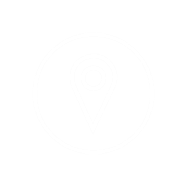 Calgary. Alberta. Canada
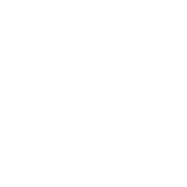 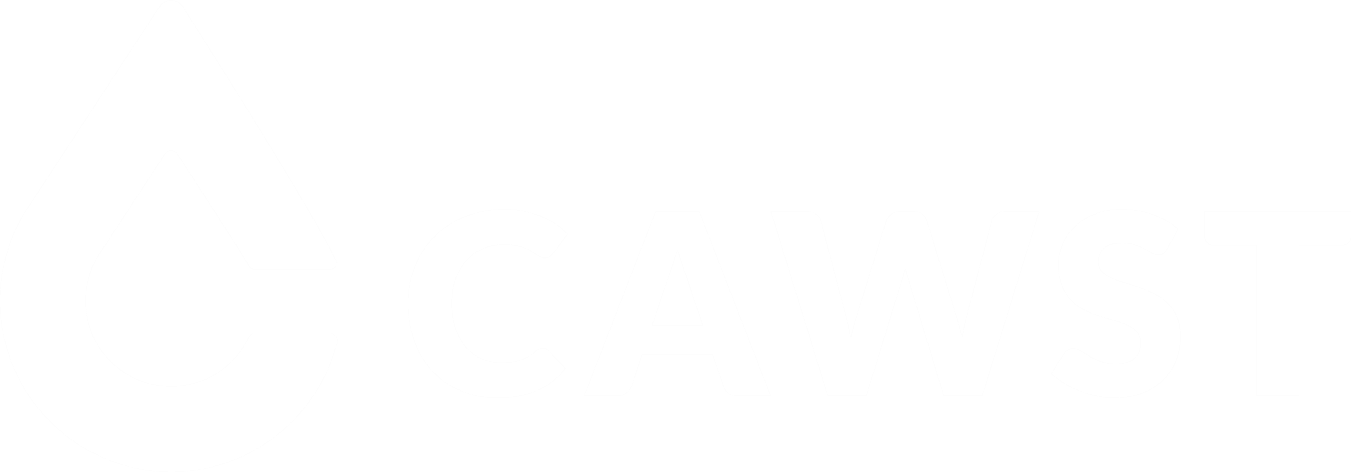 +1 403 243 3285
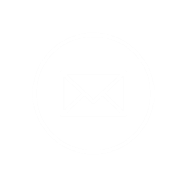 cawst@cawst.org
cawst.org
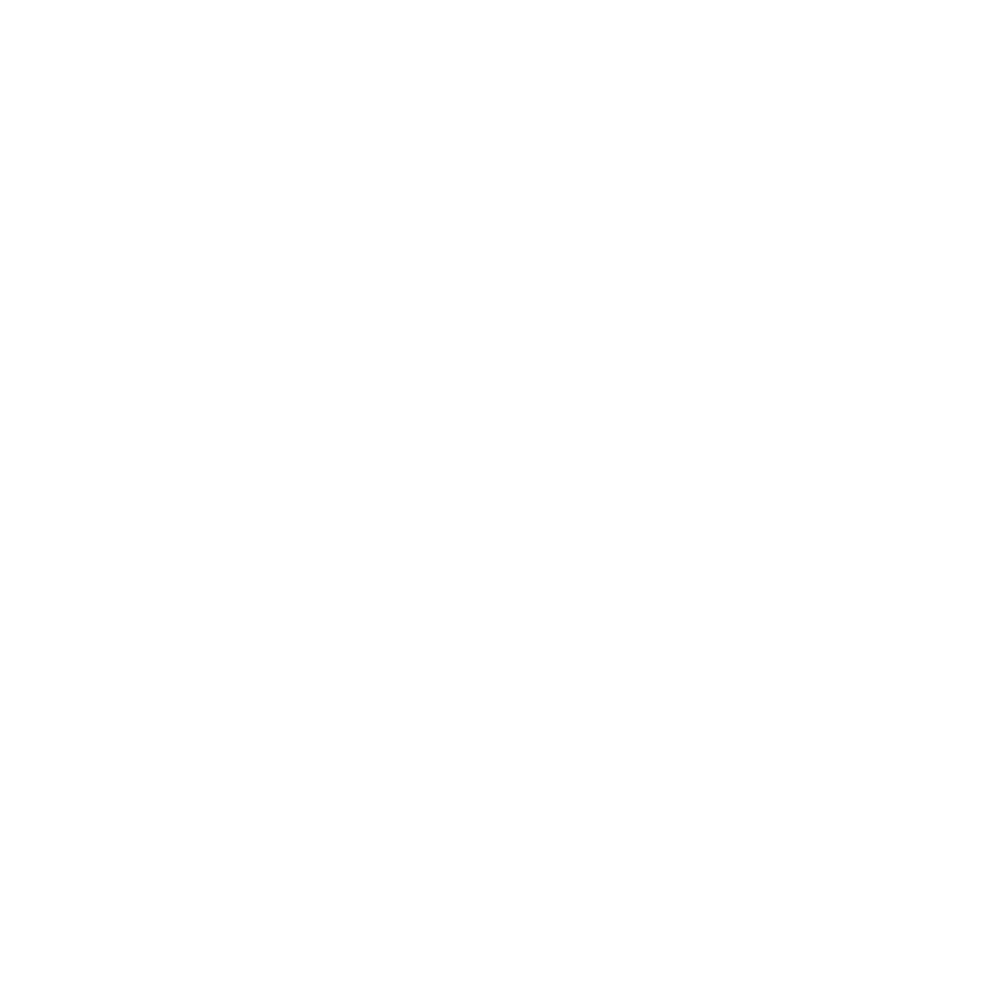